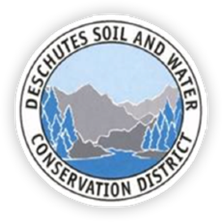 Deschutes Soil and Water Conservation District
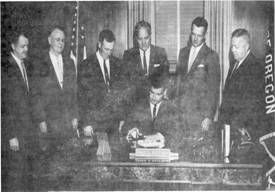 History
The Deschutes Soil and Water Conservation District was established on June 23, 1947 under the name “Midstate SCD”, which then was changed to the Deschutes SWCD on September 9, 1987.
Demographics
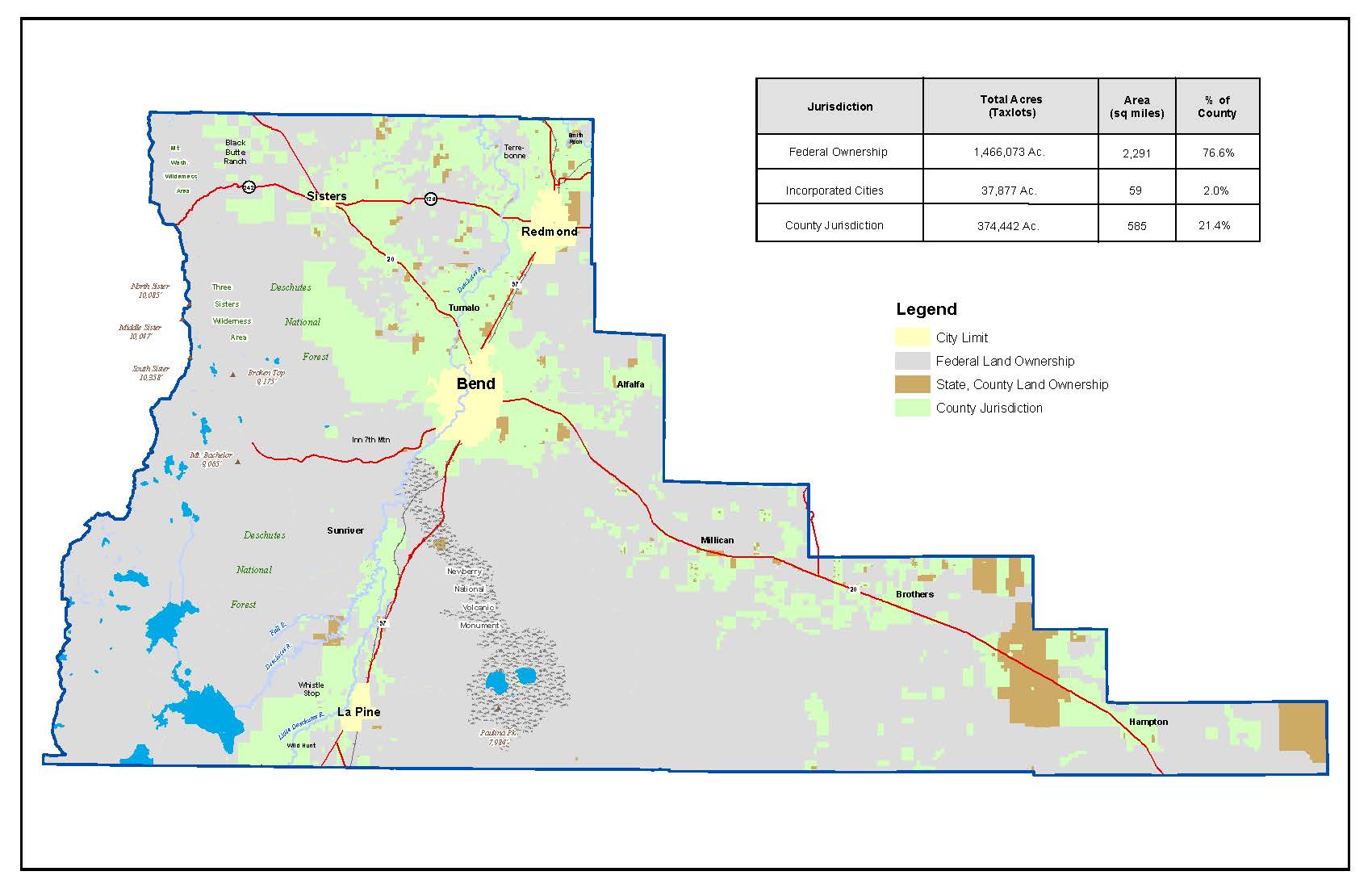 Resource Concerns
Deschutes SWCD Strategies:
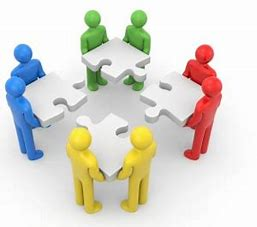 Increase Partnerships and Capacity
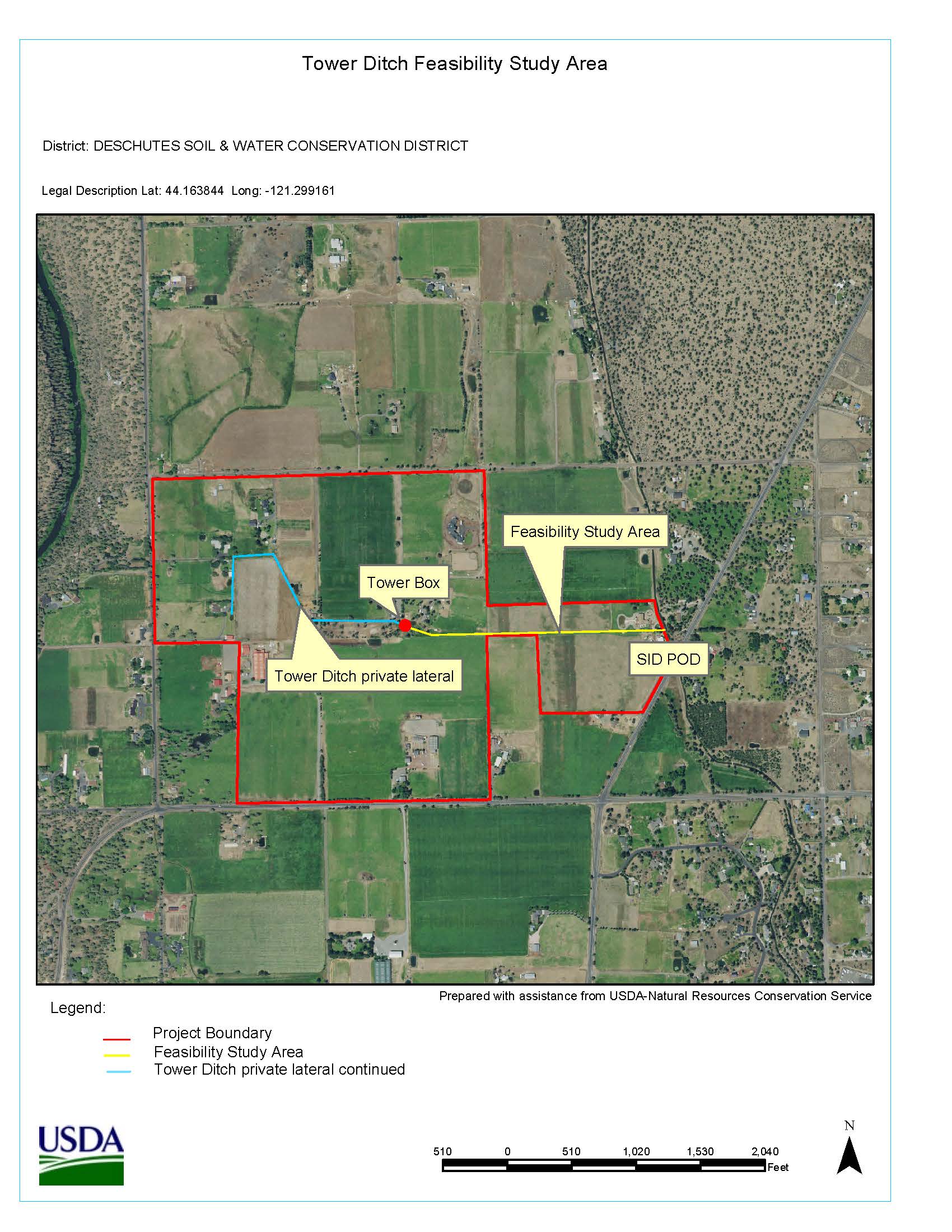 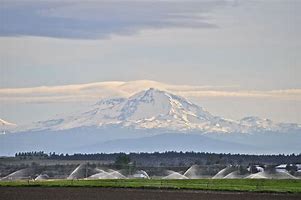 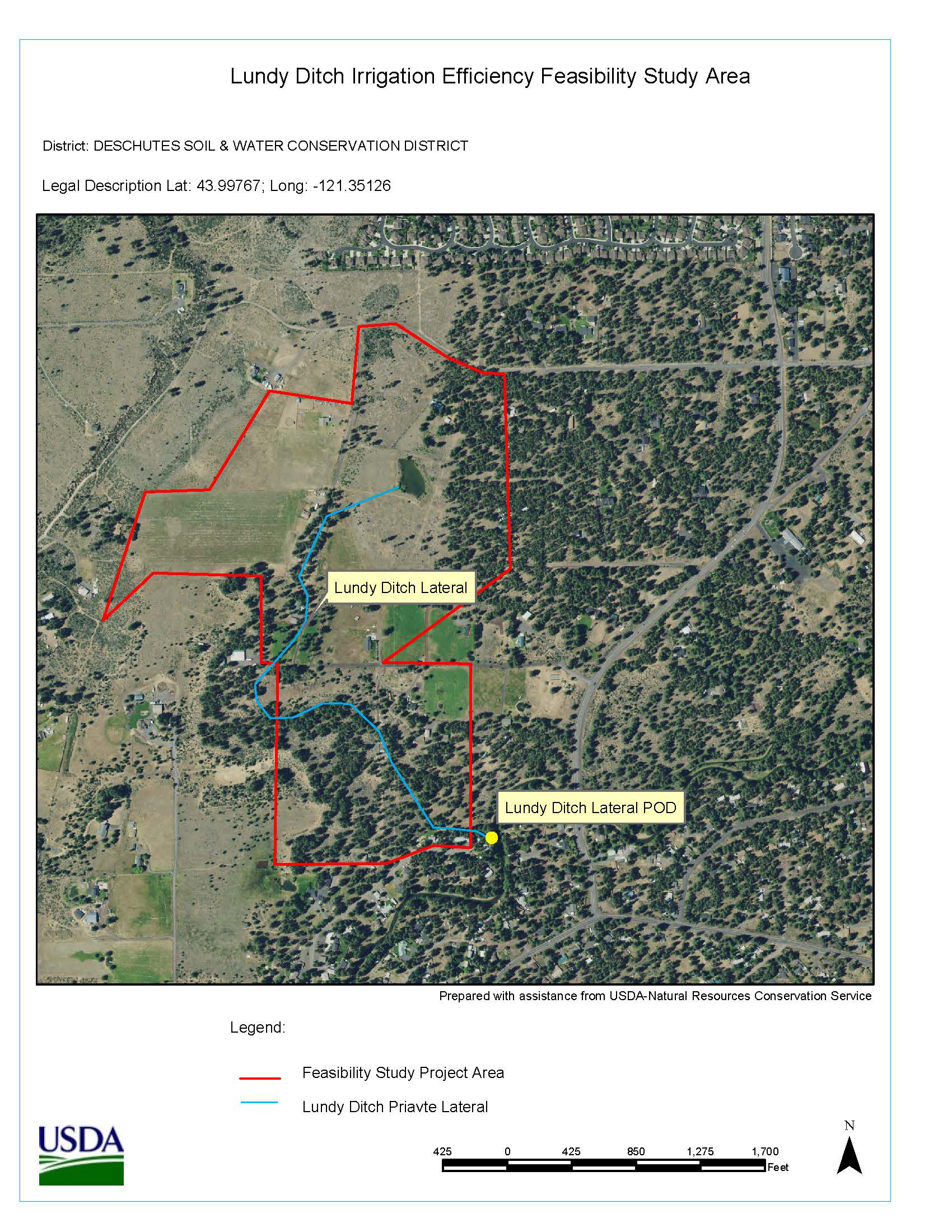 Irrigation Conveyance Water Savings
Upper Deschutes Forest Health Investment Project
Indian Ford Watershed Function and Health
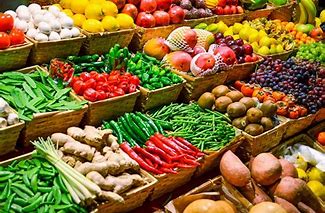 Urban Agriculture and Sustainability
Thank You!
Check out our Website!

https://www.deschutesswcd.org/
			             Deschutes SWCD
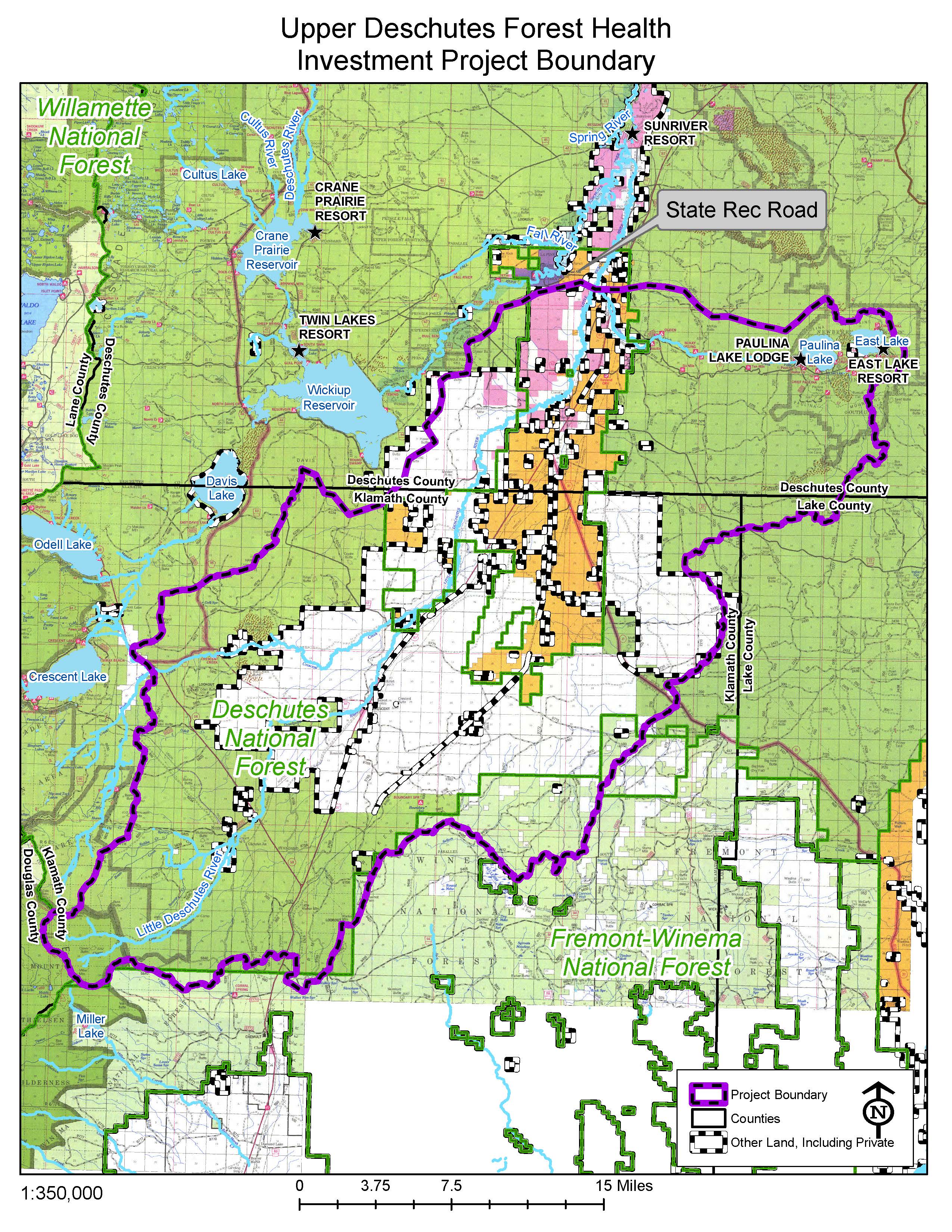 Upper Deschutes Forest Health Investment Project
Indian Ford Watershed